استانداردهای تهیه پاورپوینت
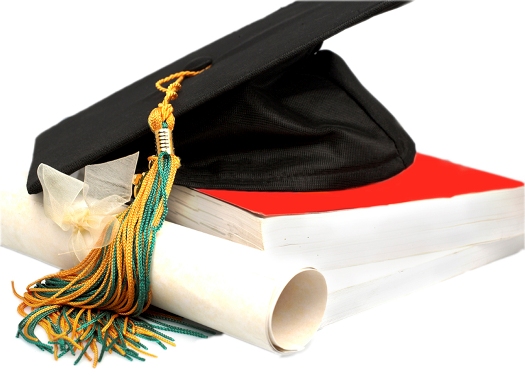 1:فونت
B nazanin, B zar, B Mitra
اندازه فونت هم برای تیترها معمولاً بالاتر از 36 و برای متن بالاتر از 22 در نظر گرفته می‌شود
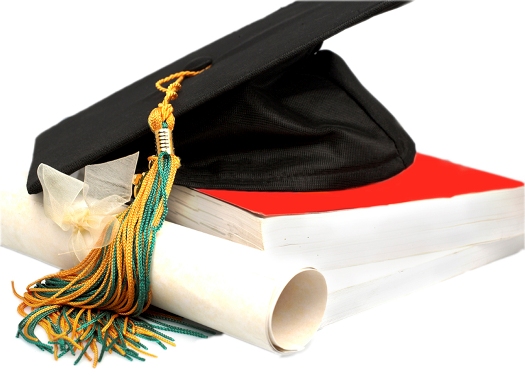 2- متن
-فاصله بین خطوط هم 1/5 سانتی‌متر در نظر گرفته می‌شود
- هرگز از روی متن روخوانی نکنید
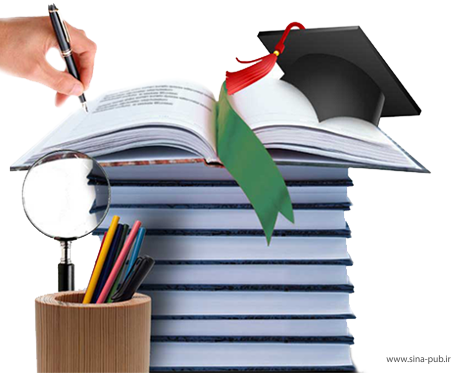 3- پس زمینه
-همه چیز باید متناسب با موضوع و نوع جلسه‌ای باشد که در آن حضور دارید
برای ساخت پاورپوینت از رنگ‌های روشن برای پس زمینه استفاده کنید و از به کار

 بردن رنگ قرمز و زرد بپرهیزید
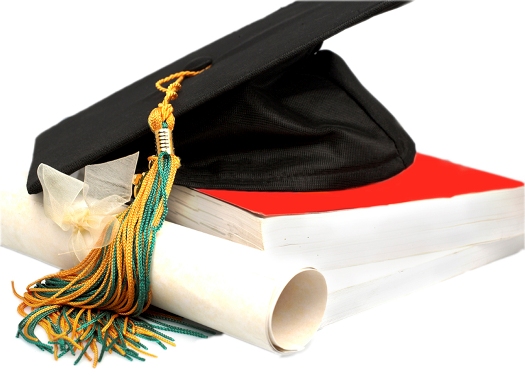 4- تصاویر و جداول
- در بسیاری از موارد یک تصویر گویای ده‌ها خط توضیح است
- تصویر یا جدولی که انتخاب می‌کنیم کاملاً با موضوع مورد نظر مرتبط بوده و همخوانی داشته باشد
تعداد تصاویری هم که در اسلایدها گذاشته می‌شوند باید اندازه و متعادل باشد
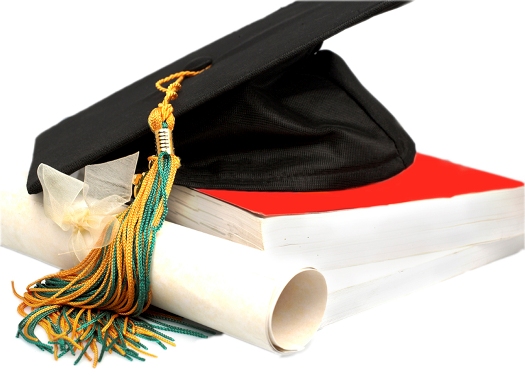 تشکر و قدردانی
تشکر و قدردانی از اساتید محترم، داوران و حضار حاضر در جلسه دفاع و تمام
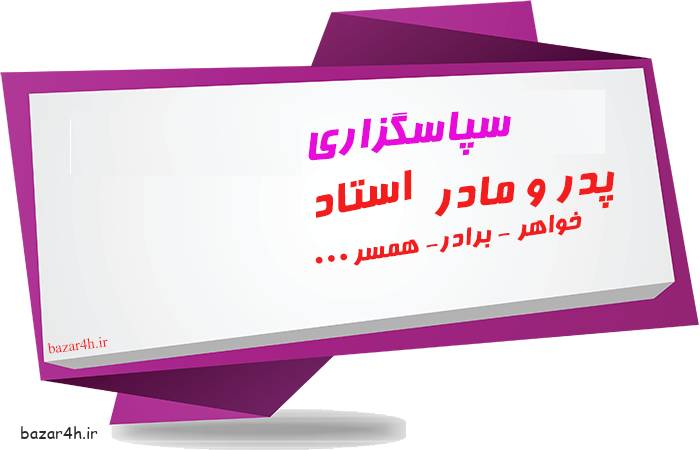